Plan de estudios para adultos que aprenden matemáticas (CALM) Secuencia para ganar puntos de desarrollo profesional (PDPs)
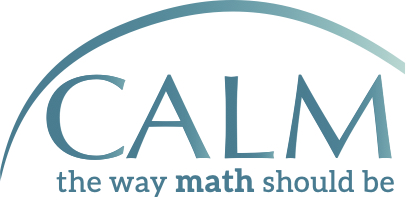 EMPIECE AQUÍ
DESARROLLO 
        PROFESIONAL      
         REQUERIDO
DESARROLLO PROFESIONAL ADICIONAL
        (CUALQUIER COMBINACIÓN DE LAS OPCIONES
         A CONTINUACIÓN)
TAREA DE    
         REFLEXIÓN 
         REQUERIDA
1
2
3
Serie de soporte CALM: Modelos de área
Serie de soporte CALM: Razonamiento proporcional
Serie de soporte CALM: Fracciones, decimales y porcentajes (puntos de referencia)
Serie de soporte CALM: Fracciones, decimales y porcentajes (operaciones)
Serie de soporte CALM: Geometría
Serie de soporte CALM: Datos
Serie de soporte CALM: Álgebra
Serie de apoyo CALM: Desigualdades
Serie de soporte CALM: Números positivos y negativos
Serie de soporte CALM: Cuadráticas
Construyendo álgebra a partir de conceptos tempranos de geometría
Reimaginar las fracciones
PDPs
Esta tarea calificada requiere respuestas reflexivas a tres preguntas de reflexión.
Se proporciona una rúbrica a modo de orientación.
+
+
=
Introducción de CALM
4-horas, curso en línea asincrónico

U

Orientación de CALM
6-horas, taller en persona
El número de
PDP obtenidos =
El número de PD
horas completadas
Coaching individual o grupal – El tiempo variará; coaching está disponible en línea o en persona a petición de profesores individuales o equipos de programa.
El tiempo total de PD de los Pasos 1 y 2 debe sumar al menos 10 horas para ser elegir para los PDP.
¿Preguntas? Comuníquese con el Centro de Matemáticas SABES en adultnumeracy@terc.edu